Empowering Patient Participation Groups (PPGs)Monday 25th September
Today's session
Empowering Patient Participation Groups (PPGs) - Your Partner in Recruitment
Welcome and thank you for joining today's presentation.

Debra Ayipeh, Resident Community Engagement Lead for Public Voice (Inequalities Fund)

Purpose: To discuss how we can collaborate to enhance your Patient Participation Groups (PPGs) by recruiting more dedicated representatives 

(in order to meet GP contractual requirements to set up and ensure the group is representative of the practice population. )
[Speaker Notes: Foster a culture of transparency by providing clear information about the decision-making processes, policies, and initiatives of the Haringey Joint Partnership Board. Establish mechanisms for residents to provide input, ask questions, and receive updates on the progress and outcomes of community initiatives.]
Empowering Patient Participation Groups (PPGs) - Your Partner in Recruitment
Empowering Patient Participation Groups (PPGs) - Your Partner in Recruitment
The significance of PPGs:

PPGs are vital bridges between patients and healthcare providers.

Enhance patient experiences and contribute to better healthcare services.

Reach seldom heard groups
[Speaker Notes: Foster a culture of transparency by providing clear information about the decision-making processes, policies, and initiatives of the Haringey Joint Partnership Board. Establish mechanisms for residents to provide input, ask questions, and receive updates on the progress and outcomes of community initiatives.]
Empowering Patient Participation Groups (PPGs) - Your Partner in Recruitment
Support the practice through raising understanding of patients’ needs

Identify ways of improving how surgeries are run

Monitor how changes to the NHS are impacting on patients

Ensuring patients are aware of their rights

Feedback to their PPG on other relevant projects in the borough

Ensure patients have the opportunities to feed into consultations
[Speaker Notes: Foster a culture of transparency by providing clear information about the decision-making processes, policies, and initiatives of the Haringey Joint Partnership Board. Establish mechanisms for residents to provide input, ask questions, and receive updates on the progress and outcomes of community initiatives.]
Empowering Patient Participation Groups (PPGs) - Your Partner in Recruitment
Challenges you face in recruiting PPG representatives:

Time constraints

Awareness

Engagement issues.

COVID 19
[Speaker Notes: Foster a culture of transparency by providing clear information about the decision-making processes, policies, and initiatives of the Haringey Joint Partnership Board. Establish mechanisms for residents to provide input, ask questions, and receive updates on the progress and outcomes of community initiatives.]
Empowering Patient Participation Groups (PPGs) - Your Partner in Recruitment
A representation of the diverse demographics of the patient population within your GP practice.  

Encouraging a wide range of individuals to get involved in PPGs is essential for ensuring that the group's efforts are representative and address the needs of all patients.
[Speaker Notes: Foster a culture of transparency by providing clear information about the decision-making processes, policies, and initiatives of the Haringey Joint Partnership Board. Establish mechanisms for residents to provide input, ask questions, and receive updates on the progress and outcomes of community initiatives.]
Empowering Patient Participation Groups (PPGs) - Your Partner in Recruitment
Age Diversity: 
Cultural and Ethnic Diversity
Gender and Sexual Orientation
Socioeconomic Diversity
Geographic Diversity
Health Status
Language Diversity
Generational Diversity
Educational Background
Caregivers and Family Members
Patients with Varied Healthcare Experiences
[Speaker Notes: Foster a culture of transparency by providing clear information about the decision-making processes, policies, and initiatives of the Haringey Joint Partnership Board. Establish mechanisms for residents to provide input, ask questions, and receive updates on the progress and outcomes of community initiatives.]
Empowering Patient Participation Groups (PPGs) - Your Partner in Recruitment
Would you like me to send you any of these resources?

How to run a patient participation groups
Roles on Patient Participation Groups (PPGs)
What does a good Patient Participation Group (PPG) web page look like?
Example Patient Participation Group (PPG) Terms of Reference
Template Service Commitment
Patient Participation Group (PPG) Toolkit
Get involved with your PPG
[Speaker Notes: Foster a culture of transparency by providing clear information about the decision-making processes, policies, and initiatives of the Haringey Joint Partnership Board. Establish mechanisms for residents to provide input, ask questions, and receive updates on the progress and outcomes of community initiatives.]
Empowering Patient Participation Groups (PPGs) - Your Partner in Recruitment
What support you need from me to address these challenges

What can I do to help you recruit more PPG representatives?

E:  debra.ayipeh@publicvoice.london

Your contact email contact: If you want me to send you an email for a follow-up conversation, please put your details in the chat.
[Speaker Notes: Foster a culture of transparency by providing clear information about the decision-making processes, policies, and initiatives of the Haringey Joint Partnership Board. Establish mechanisms for residents to provide input, ask questions, and receive updates on the progress and outcomes of community initiatives.]
Empowering Patient Participation Groups (PPGs) - Your Partner in Recruitment
Co Production Conference: 
Thursday 9th November 2023

Involvement Opportunities: Role Descriptions
Joint Partnership Board 
Community Champions (Community needs)
JPB Meeting Facilitators 
Patient Participation Groups
[Speaker Notes: Foster a culture of transparency by providing clear information about the decision-making processes, policies, and initiatives of the Haringey Joint Partnership Board. Establish mechanisms for residents to provide input, ask questions, and receive updates on the progress and outcomes of community initiatives.]
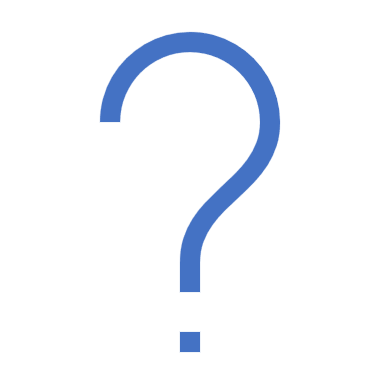 Any Questions?